İşletme Yönetimi
Girişimciliğin Tanımı ve Önemi
20. Yüzyılda ortaya çıkan girişimcilik teorisine göre, girişimci risk alarak “yenilik “  yapan kişidir.
Girişimci, ihtiyaçları karşılamak üzere iktisadi mal ve hizmet üretiminin gerçekleştirilmesi için üretim faktörlerini bir araya getiren kişi olarak tanımlanabilir.
Bugün bir girişimci, yenilik yapan veya geliştiren bir kişi olarak fırsatları bulup yakalar; bu fırsatları uygulanabilir/pazarlanabilir fikirlere dönüştürür, bu fikirlere emek, para ve becerileriyle değer katar.
Bu fikirleri uygulamak için rekabetçi pazar alanı risklerini üstlenir ve bu çabalarının karşılığını paraya çevirir.genellikle beş çeşit girişimci davranışı vardır:
GİRİŞİMCİLİK
Yeni bir malın yada servisin üretimi,
Yeni bir üretim metodunun geliştirilmesi,
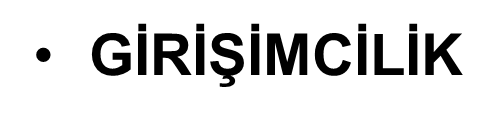 Yeni bir pazarın oluşturulması,
Yeni bir hammadde kaynağının bulunması
Endüstrinin yeniden yapılandırılması,
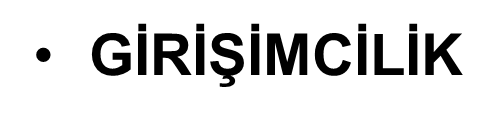 Endüstrinin yeniden yapılandırılması,